Motorized Tricycle Capstone
Mohammed Allahyani, Khalid Alghamdi, Yu Sun, James Sigler
Outline
Introduction 
Problem Overview
Subsystems WBS
Speed/Cadence Sensor
Torque Sensor
Display
Motor Controller/Assembly
Recap
1		Mohammed Allahyani
[Speaker Notes: James]
Introduction
Name of project: Motorized Tricycle
Client: Jane Scott
Faculty mentor: Dr. Kyle N. Winfree
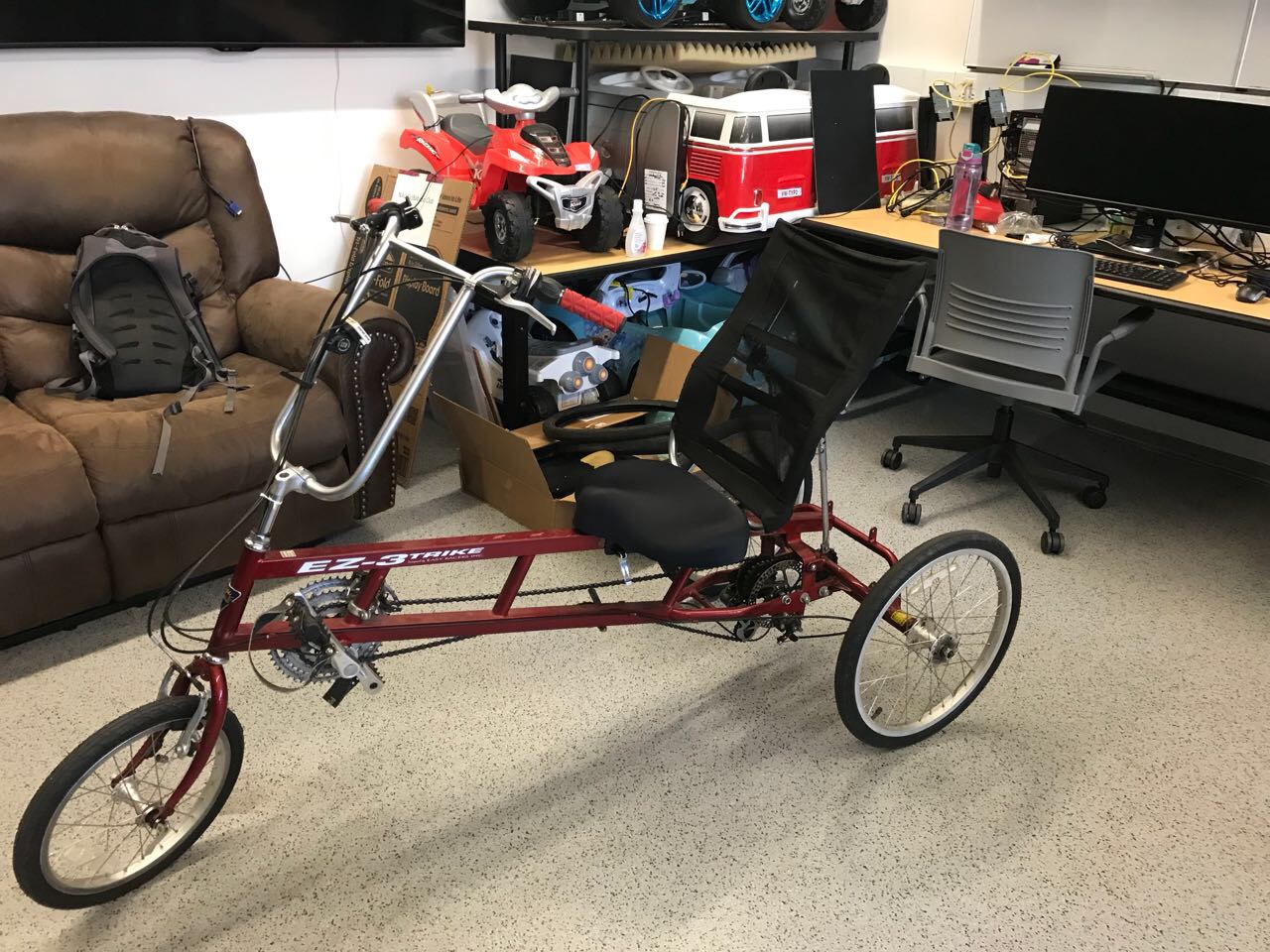 2		Mohammed Allahyani
Problem Overview
Our project is to convert a tricycle to an electric tricycle
In this presentation we will focus on WBS for each subsystem 
We have four major subsystems
Speed/Cadence Sensor
Torque sensor
Display
Motor controller/Assembly
3		         Mohammed Allahyani
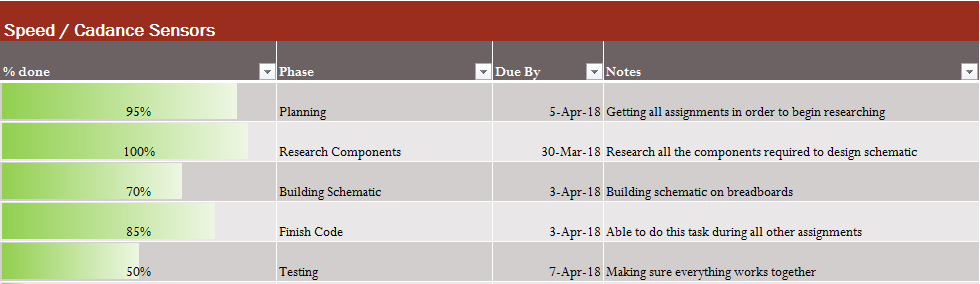 4		         Mohammed Allahyani
[Speaker Notes: For this sub-sys, we did:
We almost finish the planning but we need to decide to take signals from cadence sensor, or take the signal from the torque sensor.
We finished the research.
We need to wait until we chose between the two options.
We almost finish the code, we just need add some calculations for (Speed/ paddles N.)
We did finish test the sub-sys, but we have to test it with other sysS.]
Speed/Cadence sensors (WBS)
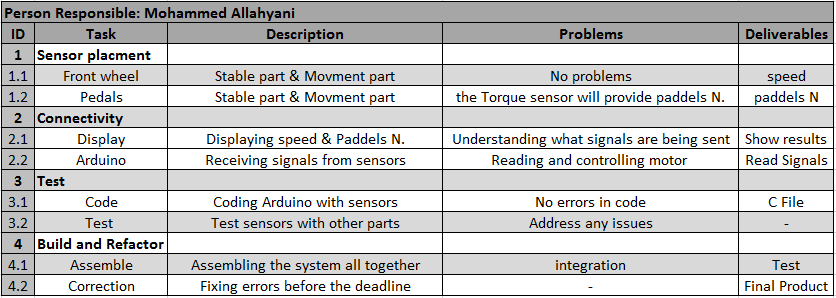 5		        Mohammed Allahyani
[Speaker Notes: Speed and cadence sensors [Notes]

Sensors placement
For speed sensor there are two parts stable part and movement part
The stable part attached on the fork.
The movement attached on the wheel

For cadence sensor there are two parts: stable part and movement part
The stable part attached on the frame 
The movement attached on pedals

The torque sensor that Khalid order it will provide cadence signal, thats mean we have two options.

Connectivity
speed/cadence sensors are connected with two other subsystems: Display and Arduino
Display: displaying speed in m/s and displaying pedal revolutions per minute rpm
Arduino: receiving signals from the sensors

Test

Code: we almost finish the code for both sensors! Just we need to add some math.
We can modification the code for new sensor [if we need]

Test: when finish all previous steps, then we need to test it to make sure everything are good 

Build and Refactor
Assemble: Assembling the system altogether and test it
Correction: Fixing errors before the deadline]
Cadence Sensor - Demo
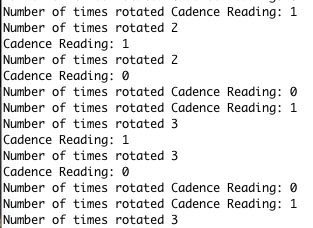 6		         Mohammed Allahyani
[Speaker Notes: This is first demo for cadence sensor. We attach it in front wheel just to test it, because we can not attach it in crank this time (tolls problems)

Then, when we decide to use it for calculate speed or paddles number. We will  just change the formula inside the code.

In this video we demonstrate for you our cadence sensor and how its work.

The cadence sensor have two parts
First part will rotate with the wheel and it has 8 magnetics
Second part will attach in fork and will be stable and detect the magnetics
So, the sensor calculate one rotate if (detect 8 magnetics = 1 rotate)

Finally we got these results]
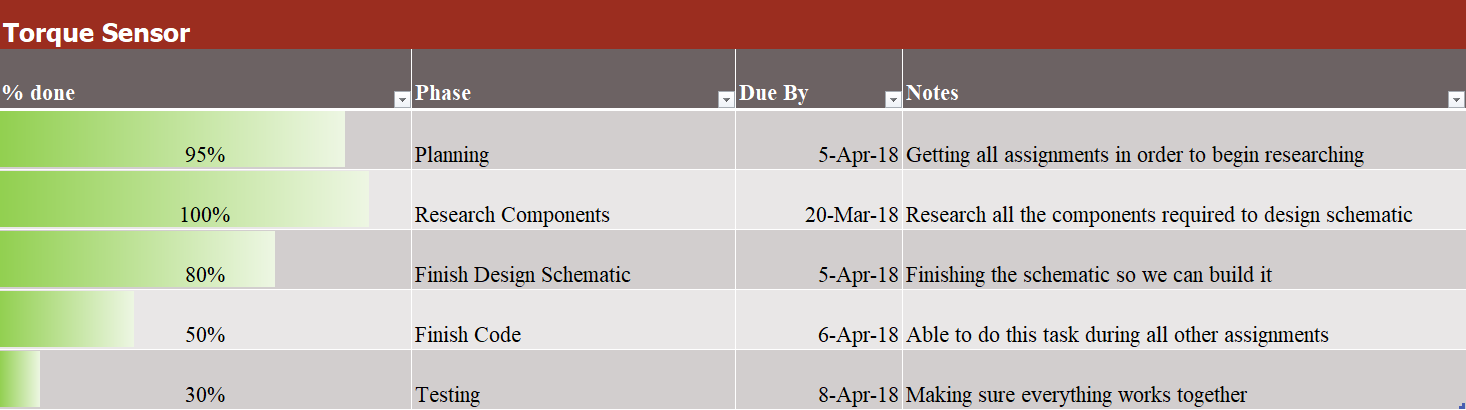 7		        	 Khalid Alghamdi
Torque Sensor
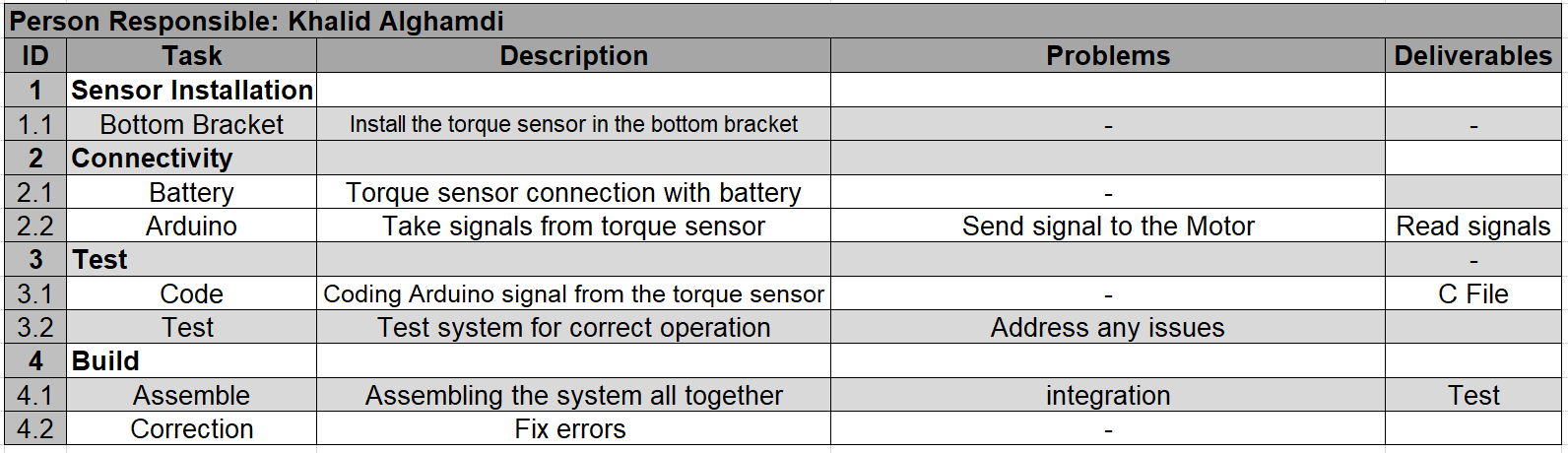 8		        	 Khalid Alghamdi
Display
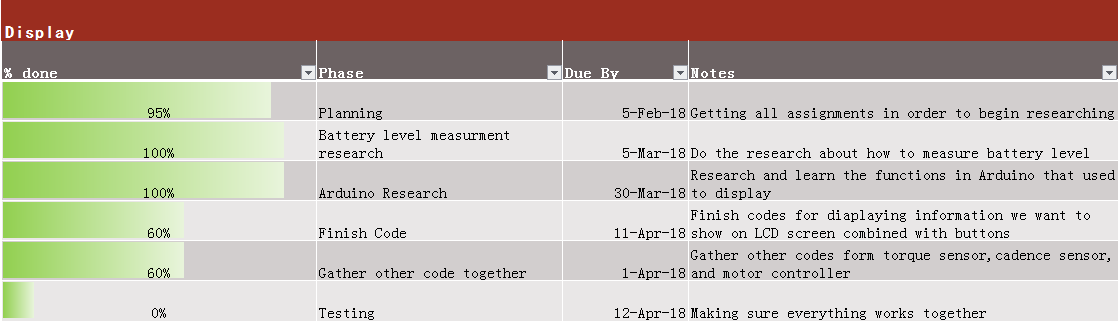 9		        		 Yu Sun
Display
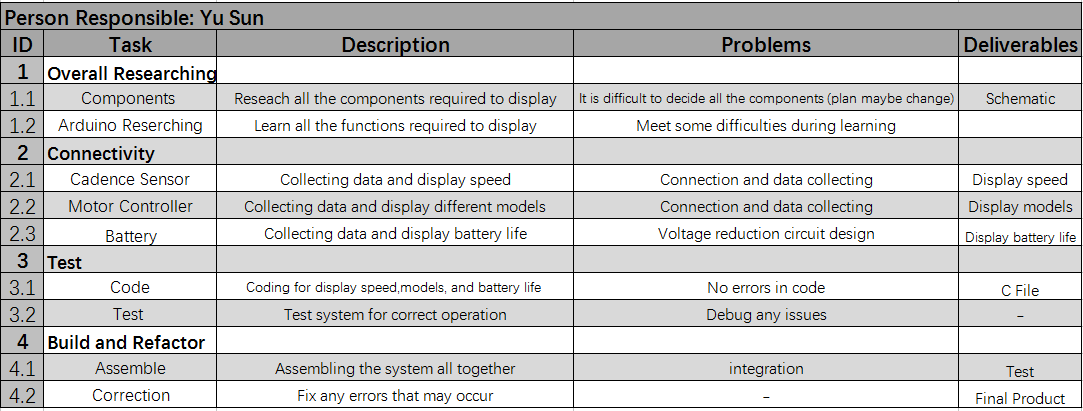 10		        		 Yu Sun
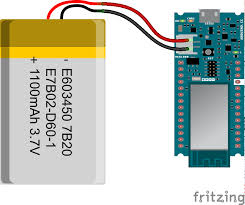 Problem in measuring battery level
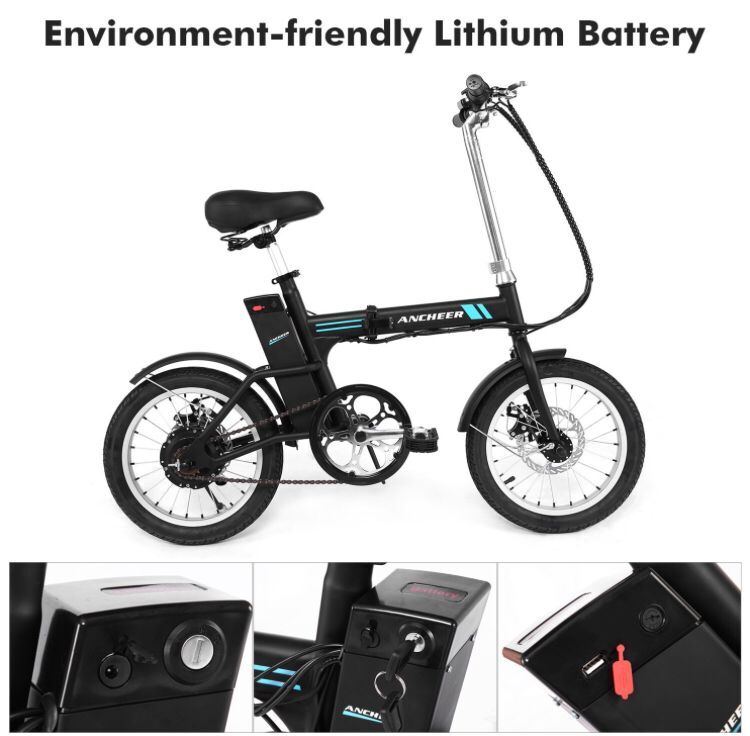 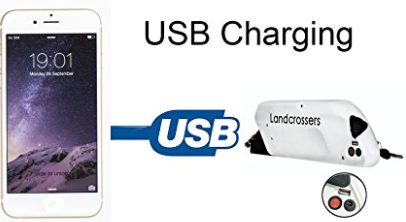 V.S
11		        		 Yu Sun
Display Demo
12		      Yu Sun
Motor Assembly
Motor Assembly changes
Fork
Motor Choice
Alternatives
Scavenge parts from new bike
Hub motor
Battery
Motor Controller
13		        	James Sigler
Motor Assembly Plan
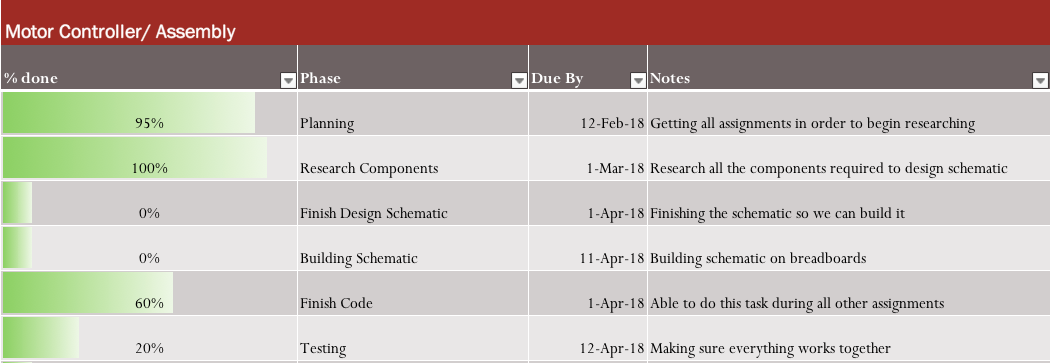 14		        	James Sigler
Motor Assembly WBS
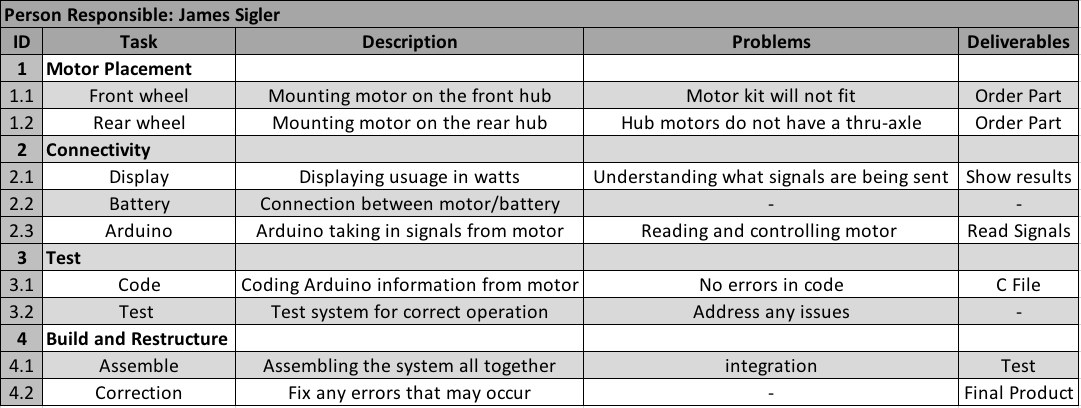 15		        	James Sigler
Recap/Future Steps
Completion of subsystems
Motorized Tricycle for a person in need of assistance
User friendly
Last for at least a year
Create design to hold housing of components and display
3D printing
Ordered Parts
Should come in this week
16		        	James Sigler
Thank You
More info visit https://www.cefns.nau.edu/capstone/projects/EE/2018/MotorizedTrike/